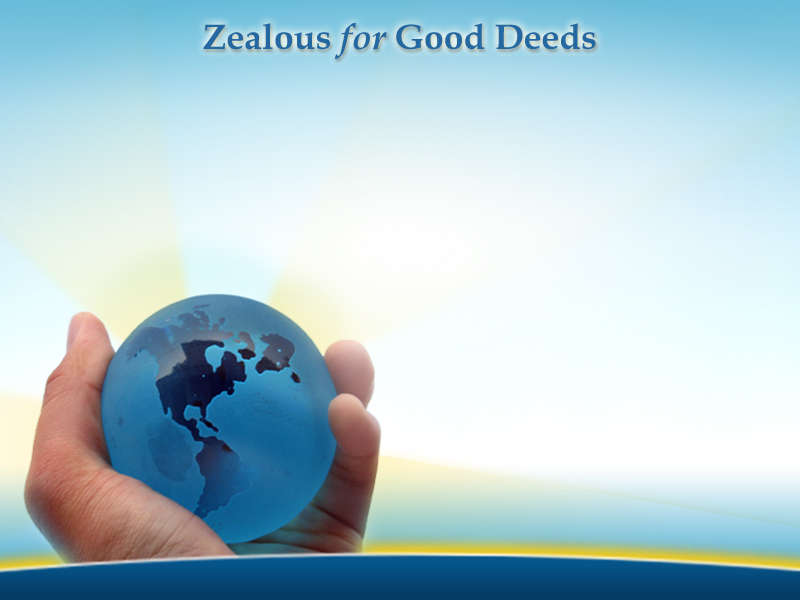 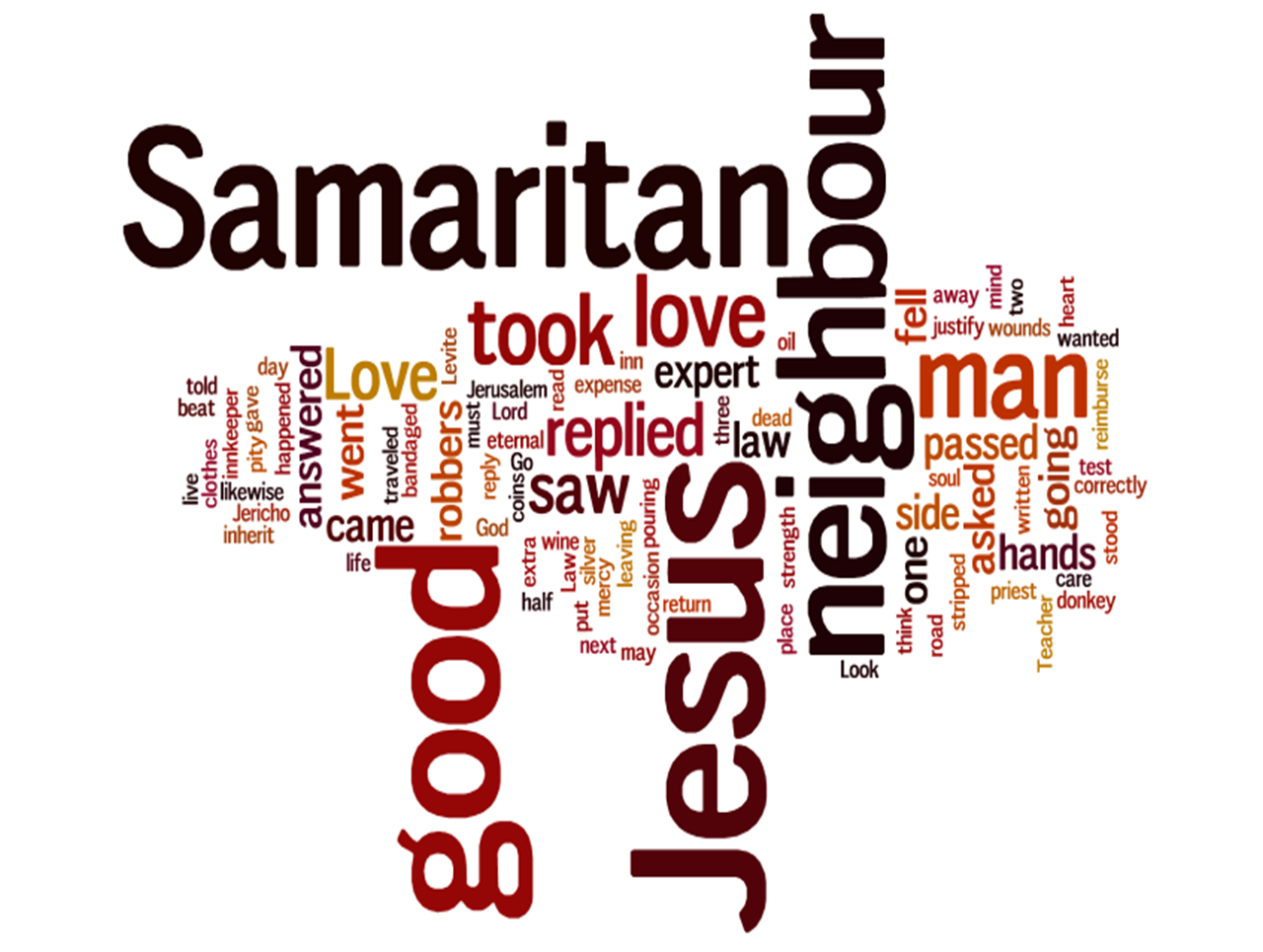 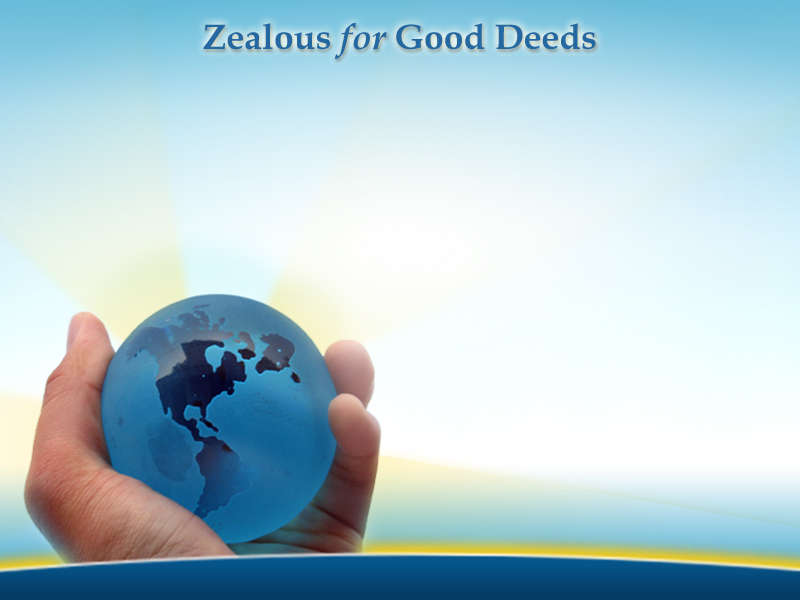 WHO
do you
LOVE?
WHO
do you
LOVE?
Do I have to love… ?
O
X
X
X
O
X
O
X
O
X
X
O
O
X
X
O
O
O
O
X
WHO
do you
LOVE?
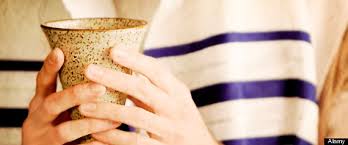 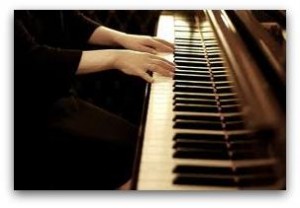 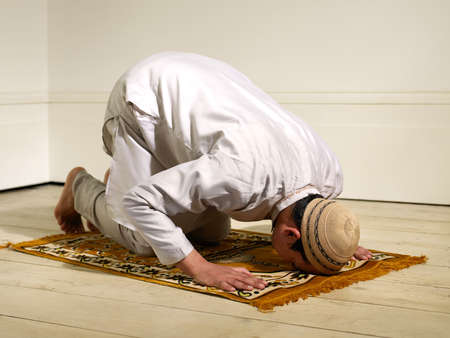 WHO
do you
LOVE?
“Who is my neighbor?”
—Lawyer
“Who proved to be a neighbor?”
—Jesus
WHO
do you
LOVE?
“So, who is my neighbor?”
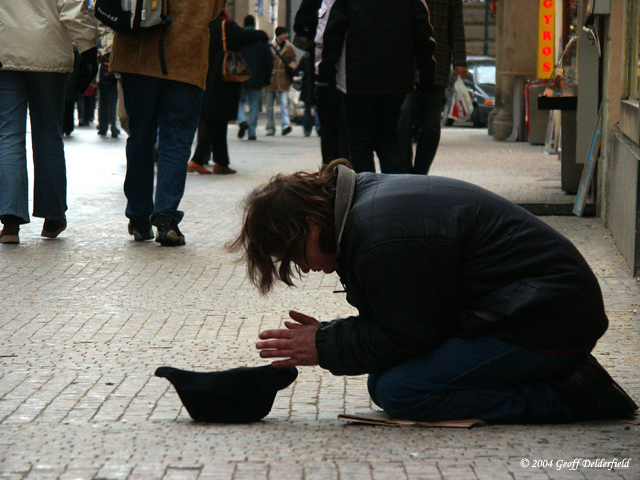 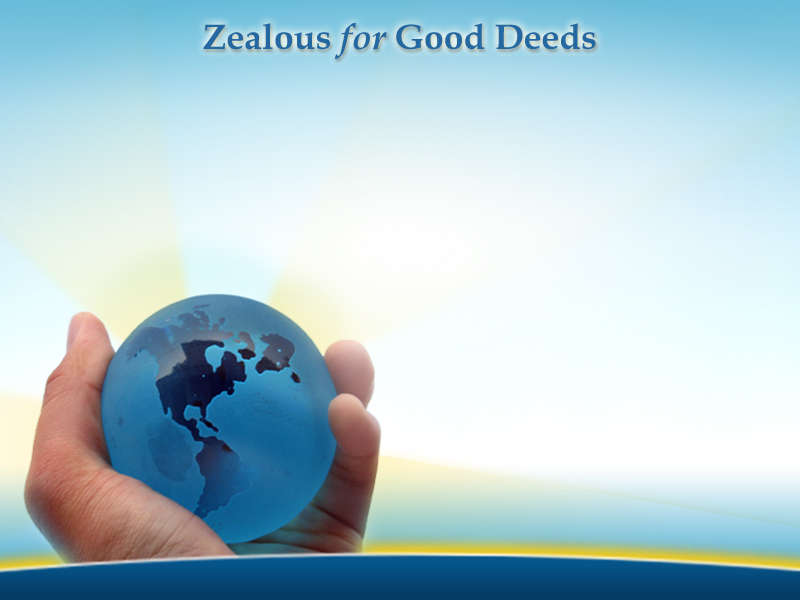 WHO
do you
LOVE?